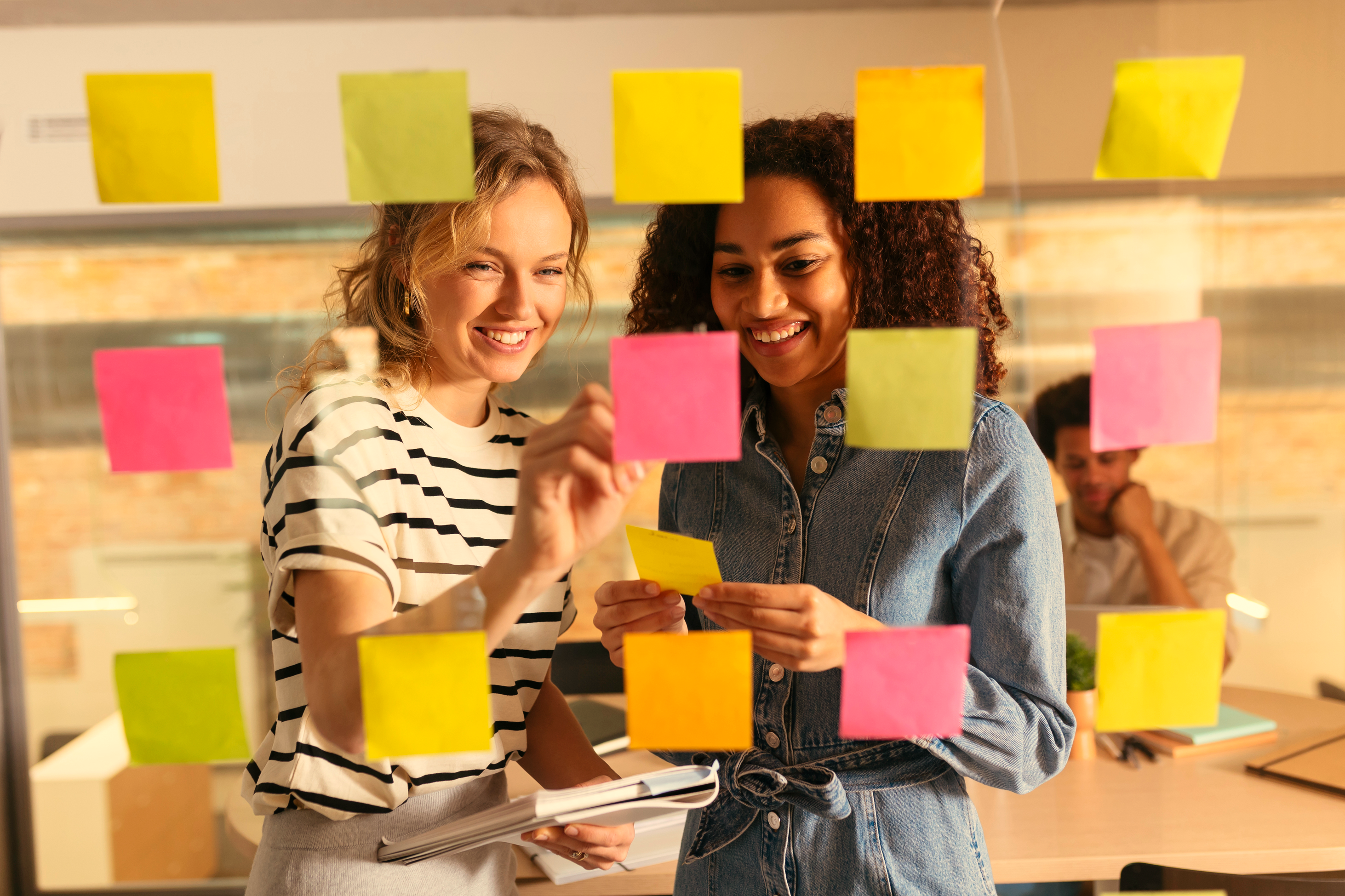 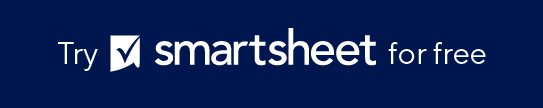 User Story Mapping Slide Template Example
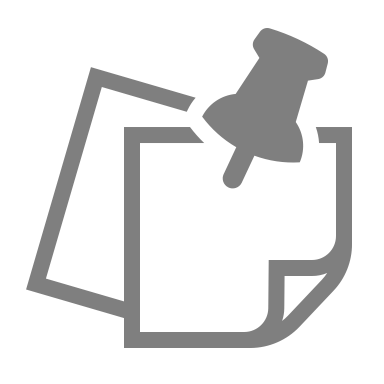 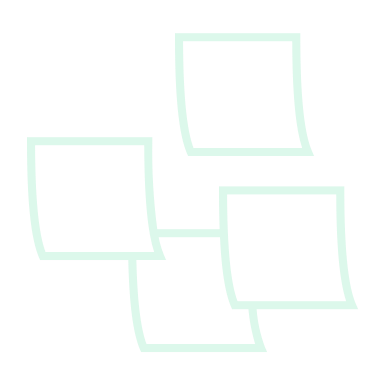 CONTENTS
CONTENTS
Introduction to User Story Mapping
Defining User Personas and Goals
User Stories and Task Breakdown
Prioritization and Release Planning
Feedback Integration and Conclusion
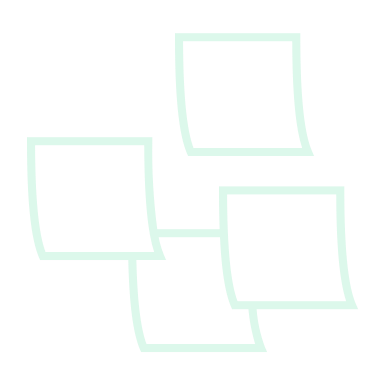 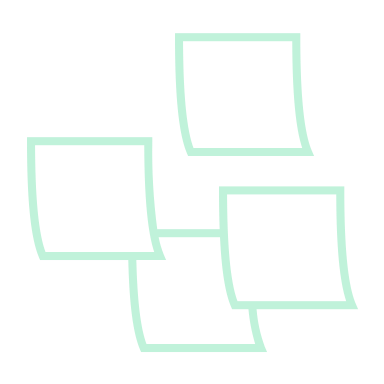 1. Introduction to User Story Mapping
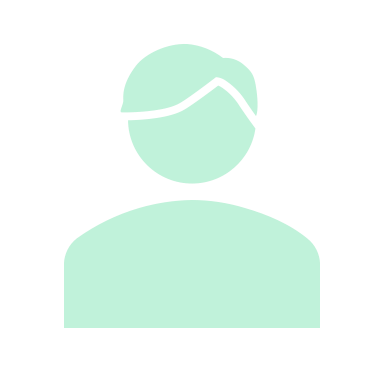 USER
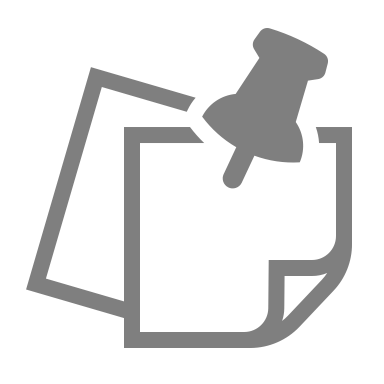 GOAL/ACTIVITY
GOAL/ACTIVITY
GOAL/ACTIVITY
User Story Mapping provides a visual layout that helps our team at Positive Charge understand the product functionality and prioritize features effectively based on user needs.
Story / Task Breakdown
Story / Task Breakdown
Story / Task Breakdown
Story / Task Breakdown
Story / Task Breakdown
Story / Task Breakdown
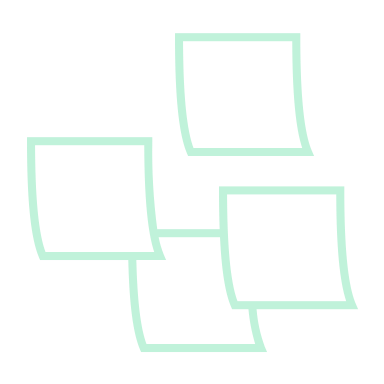 2. Defining User Personas and Goals
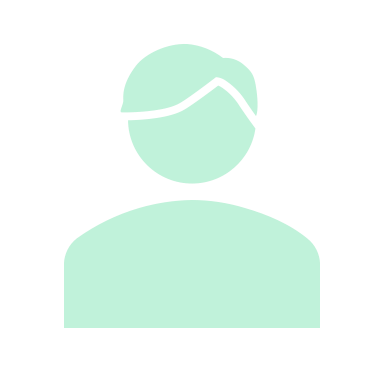 USER
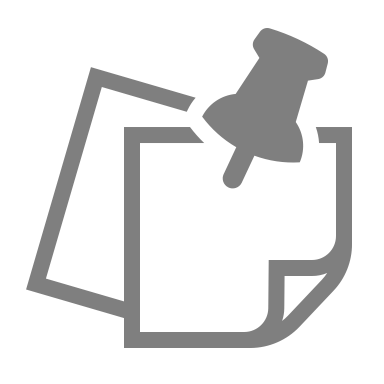 SARAH THE COMMUTER
Sarah needs quick charging options.
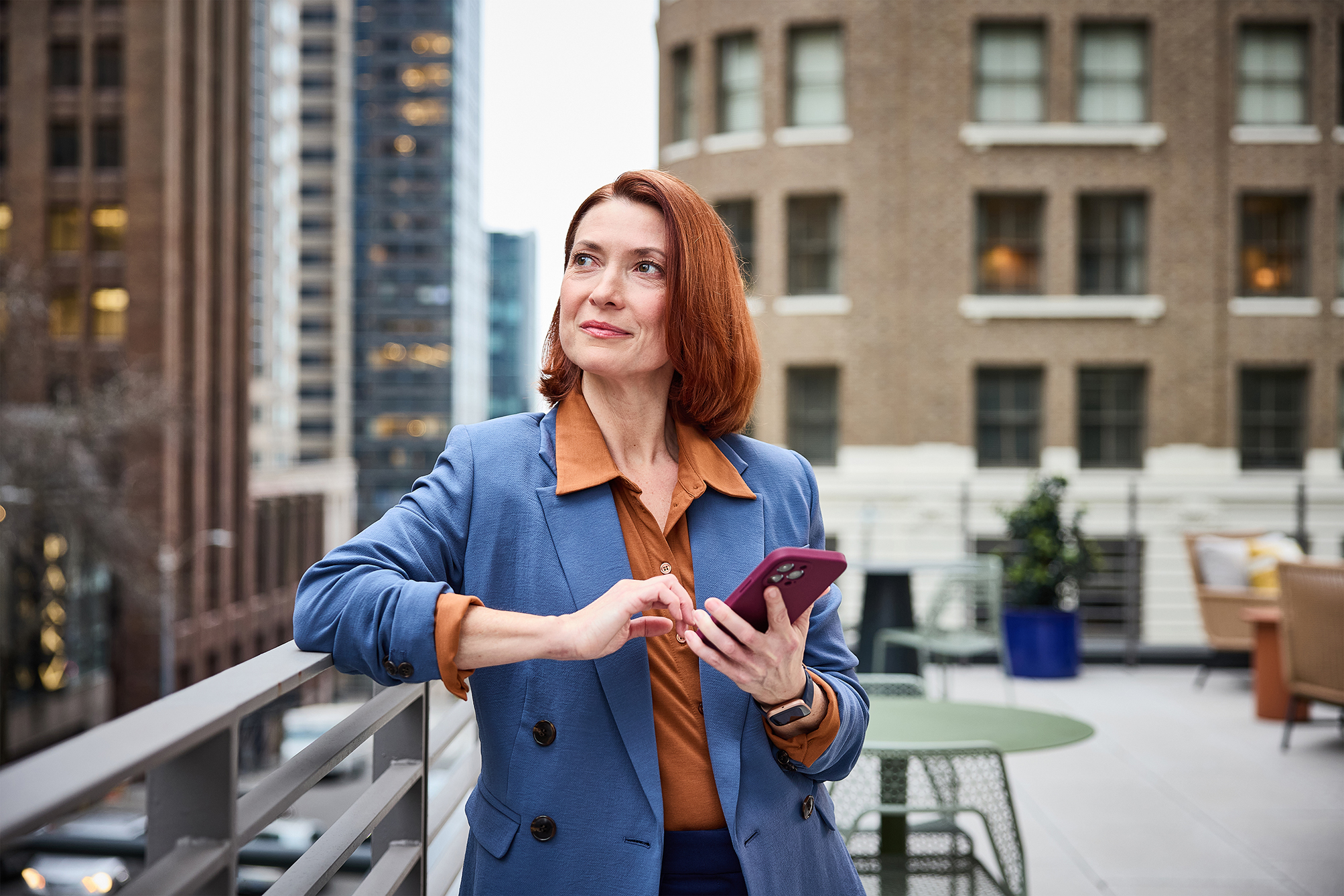 BRIAN THE FLEET MANAGER
Brian requires efficient scheduling tools.
Positive Charge Introducing Our Personas
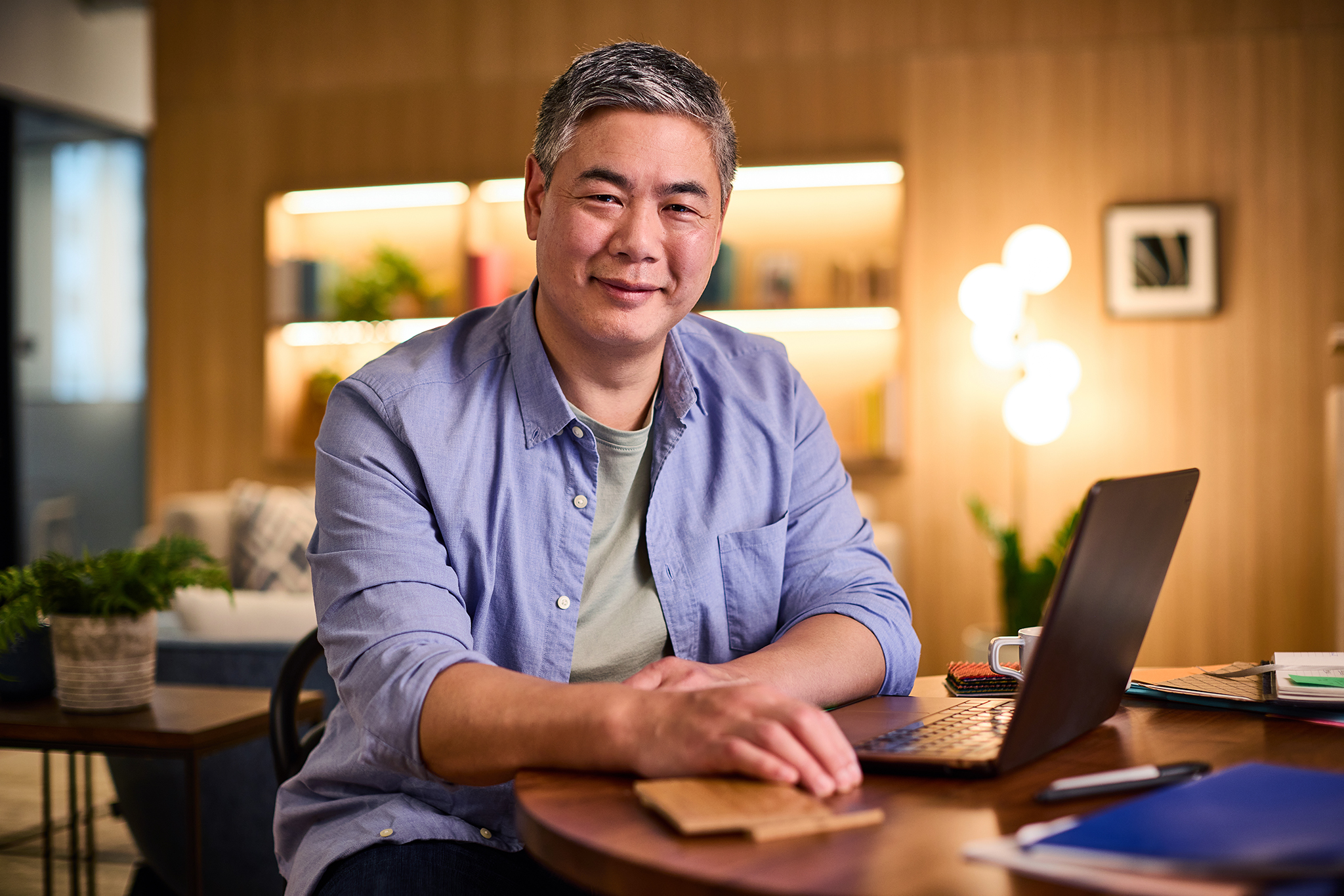 HAZEL THE TRAVELER
Hazel seeks accessible urban charging points.
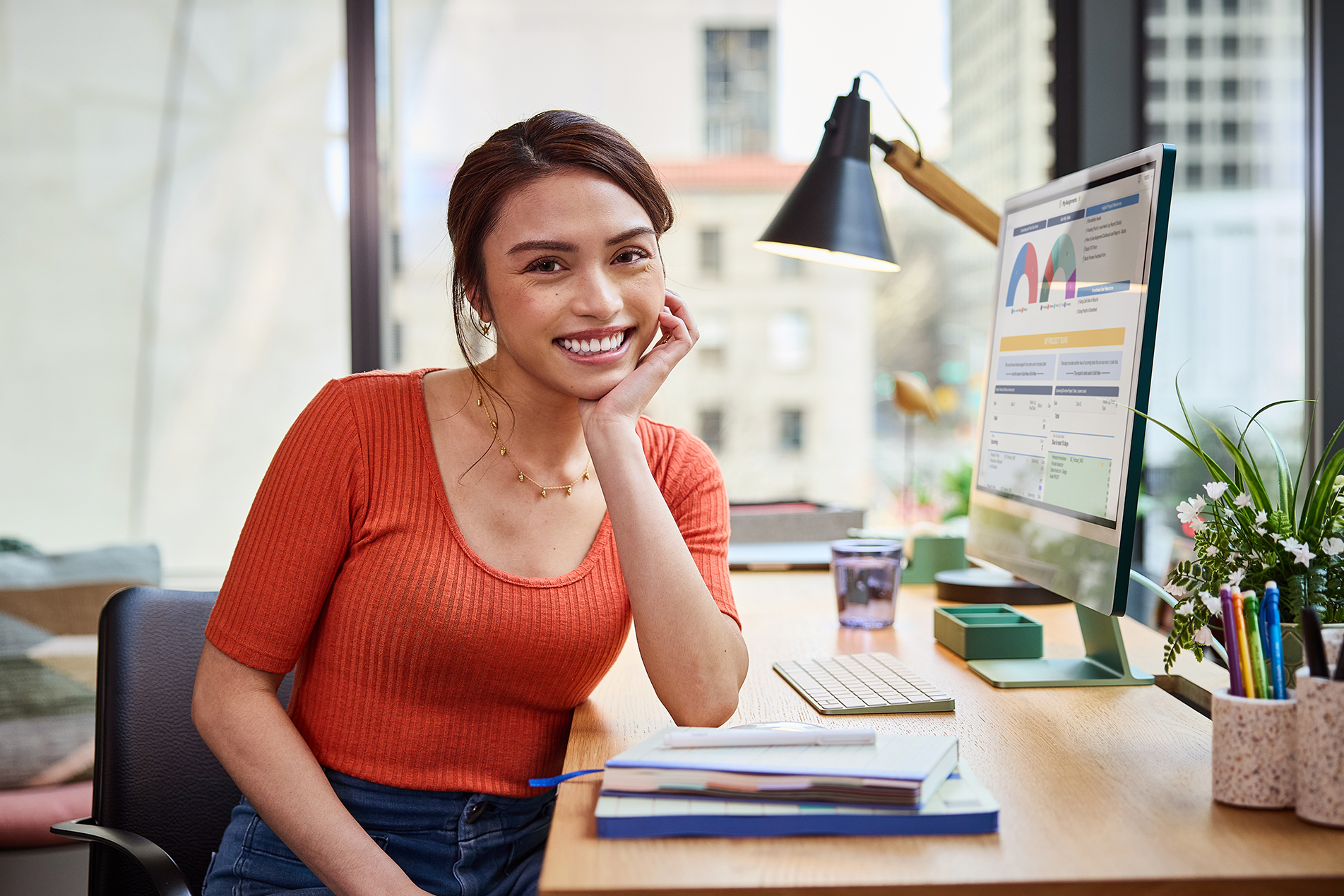 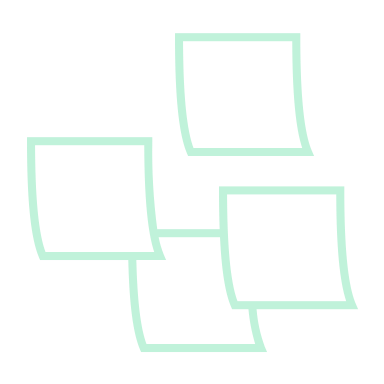 3. User Stories and Tasks Breakdown
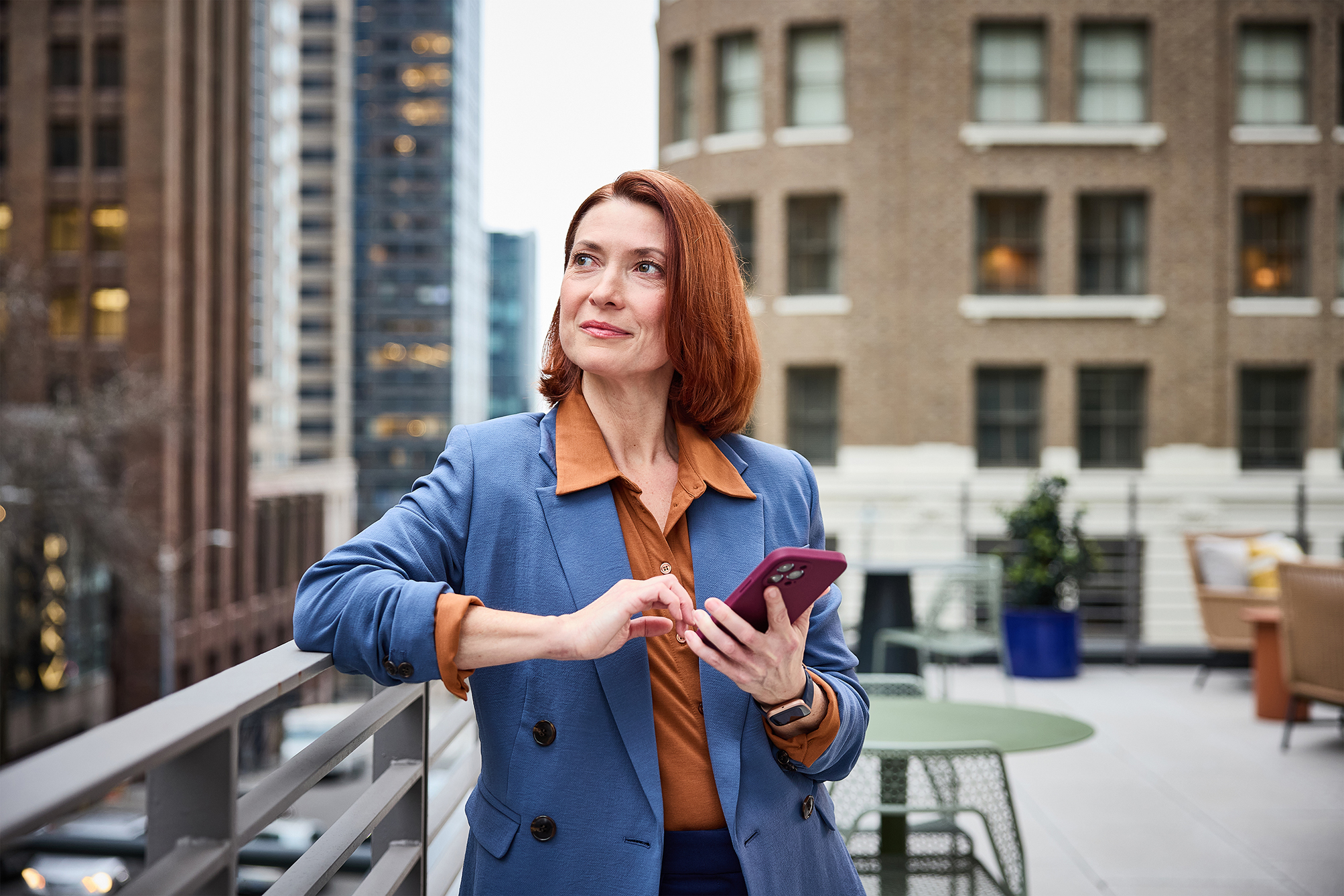 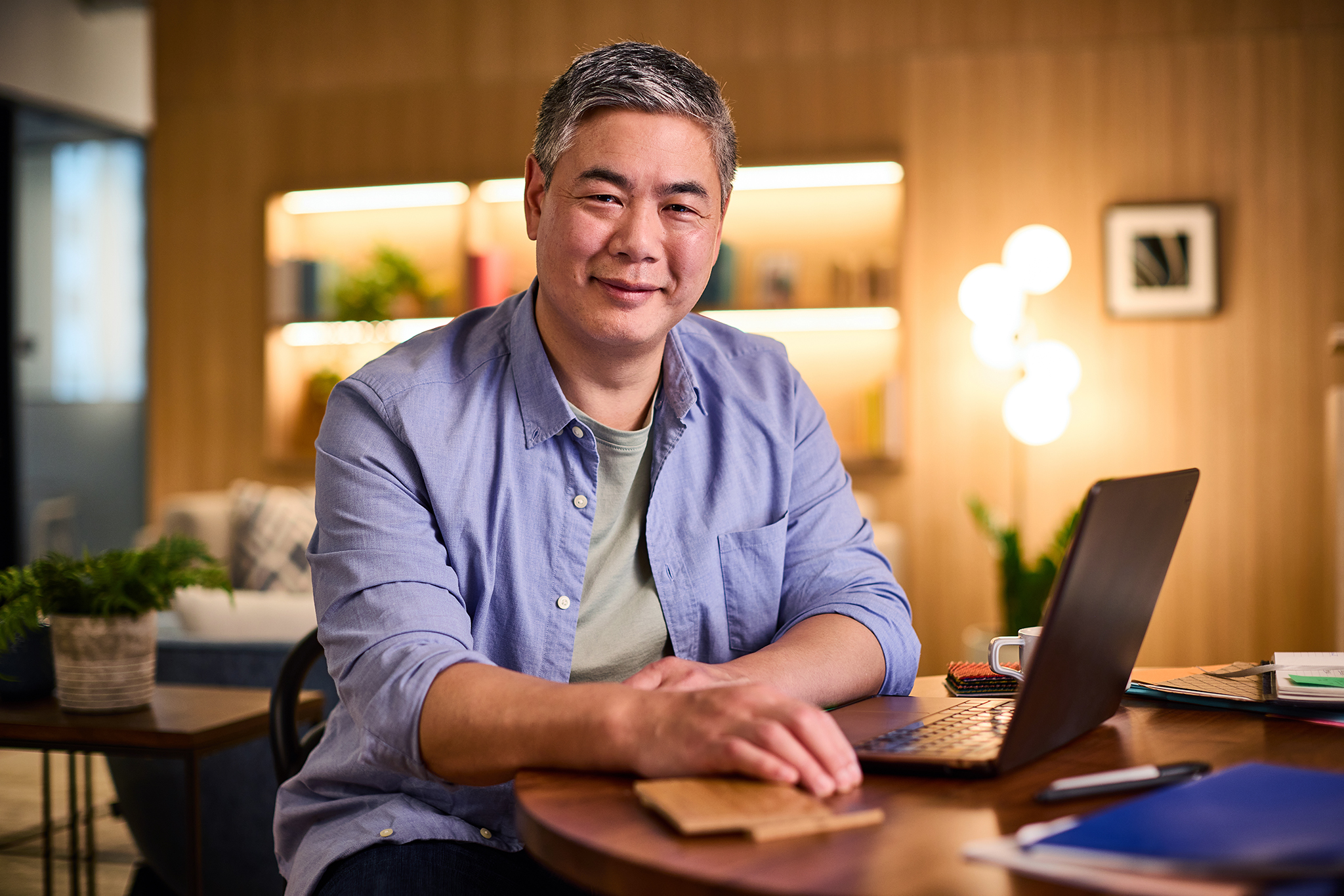 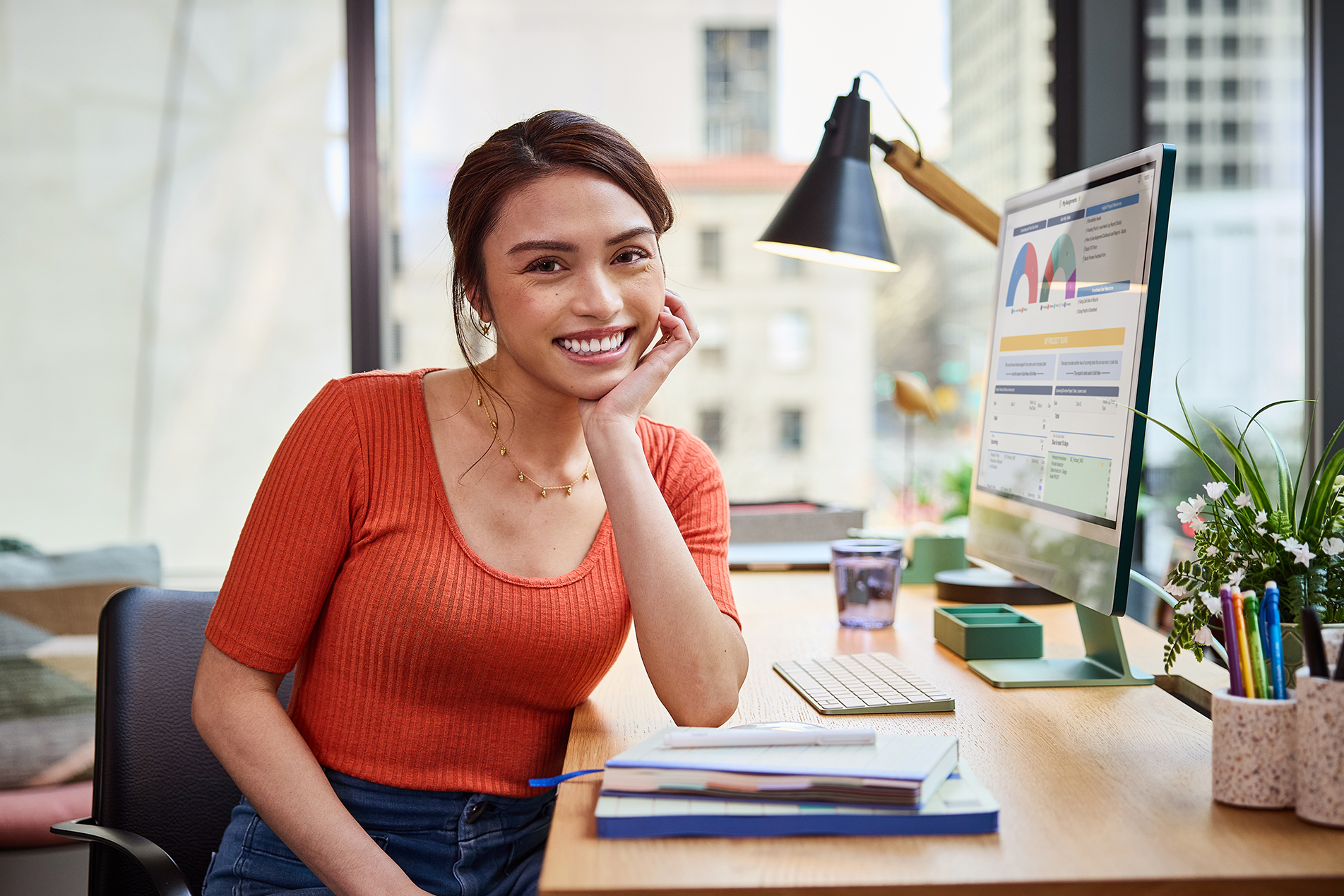 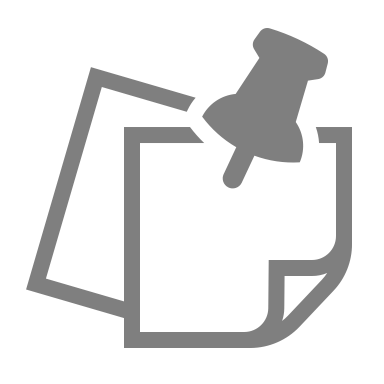 Brian requires efficient scheduling tools.
Sarah needs quick charging options
Hazel seeks accessible urban charging points.
Story / Task Breakdown
Positive ChargeStories and Tasks
Story / Task Breakdown
“As a commuter, I want to find the nearest charger so I can minimize wait times.”
Task: Using the app to view real-time availability.
Task: Using the app to locate stations.
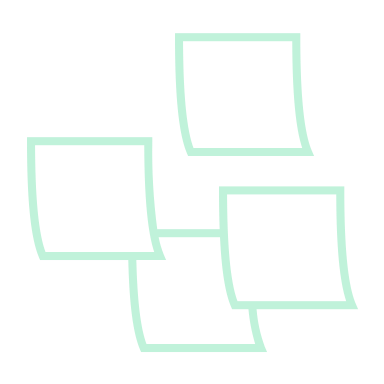 4. Prioritization and Release Planning
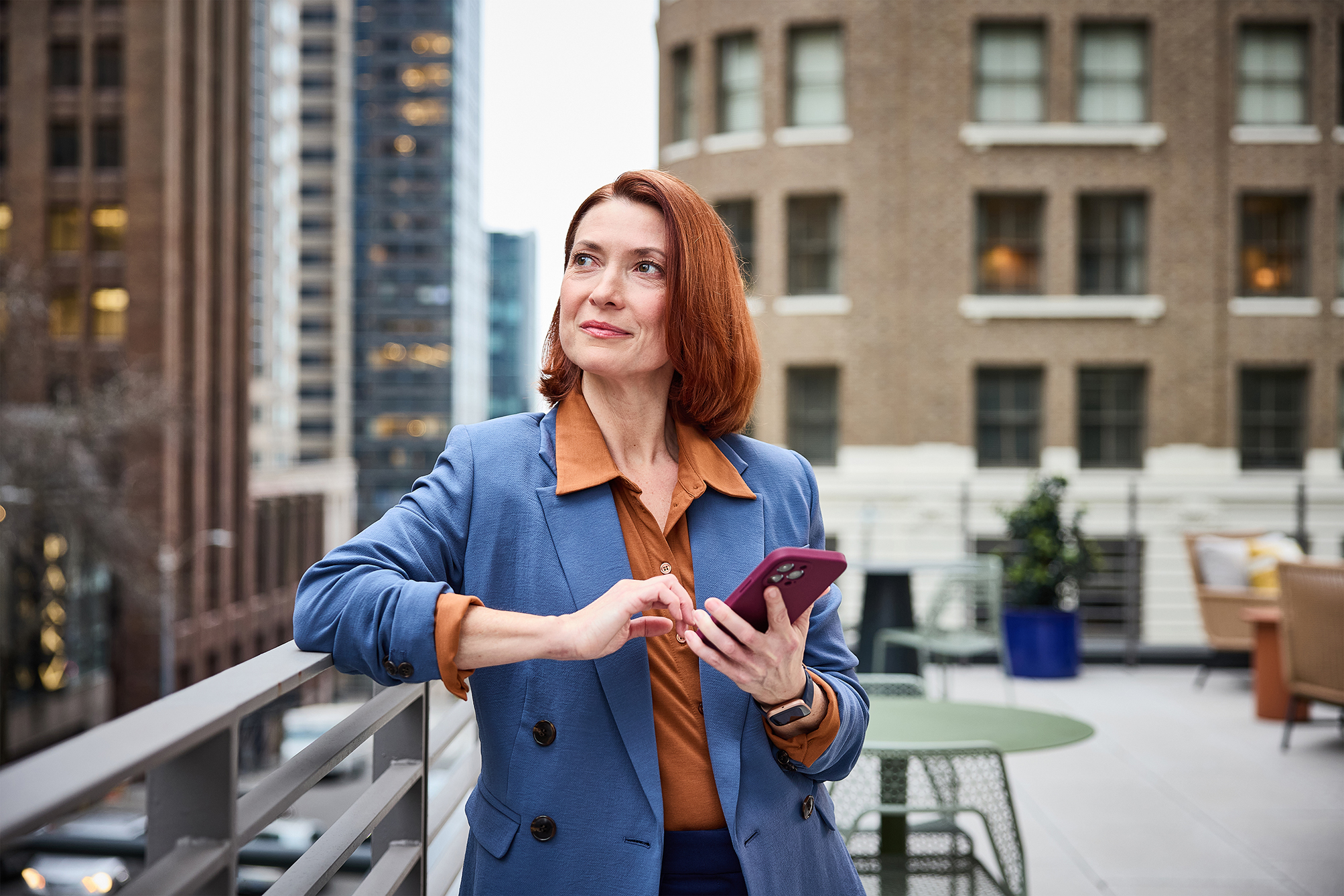 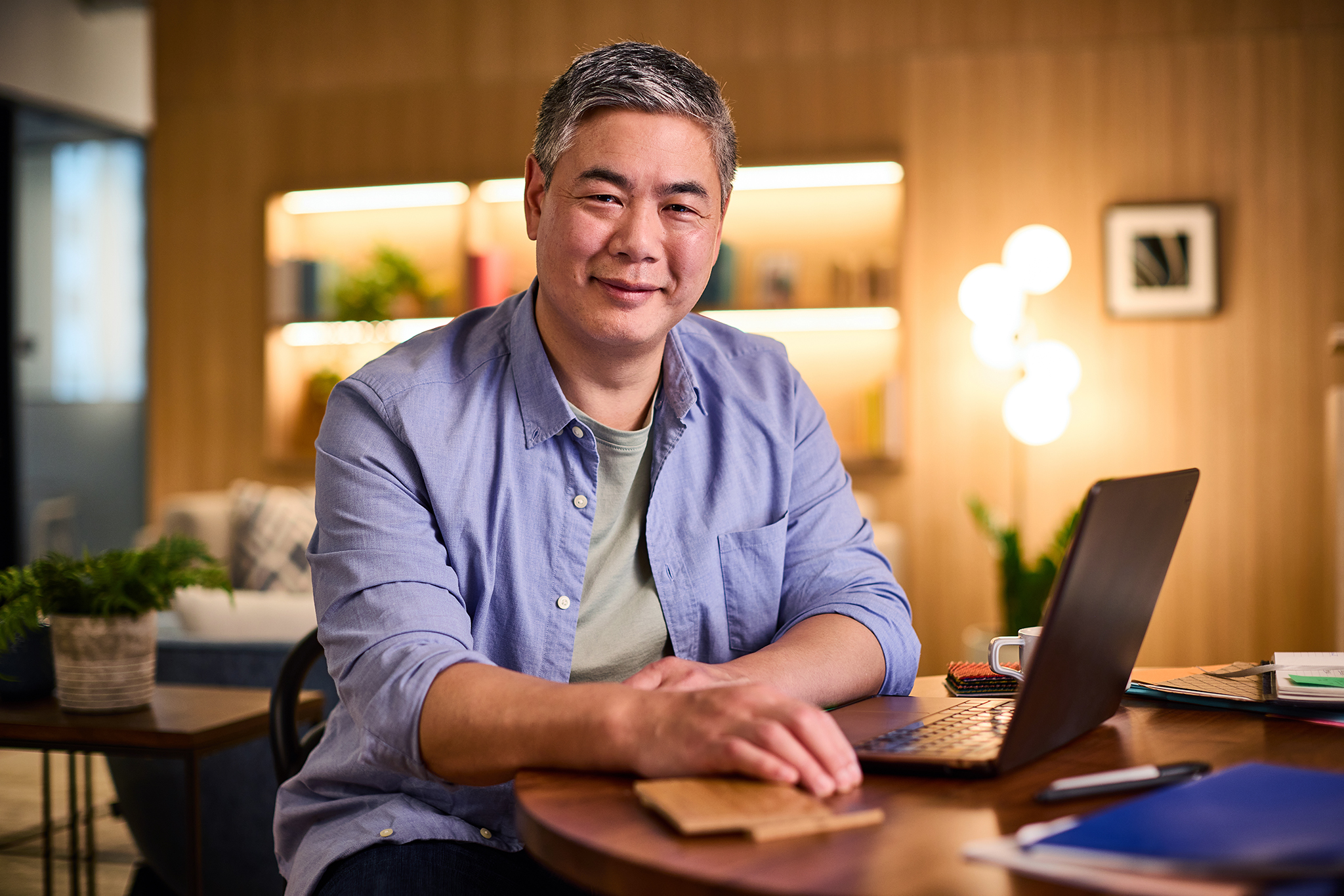 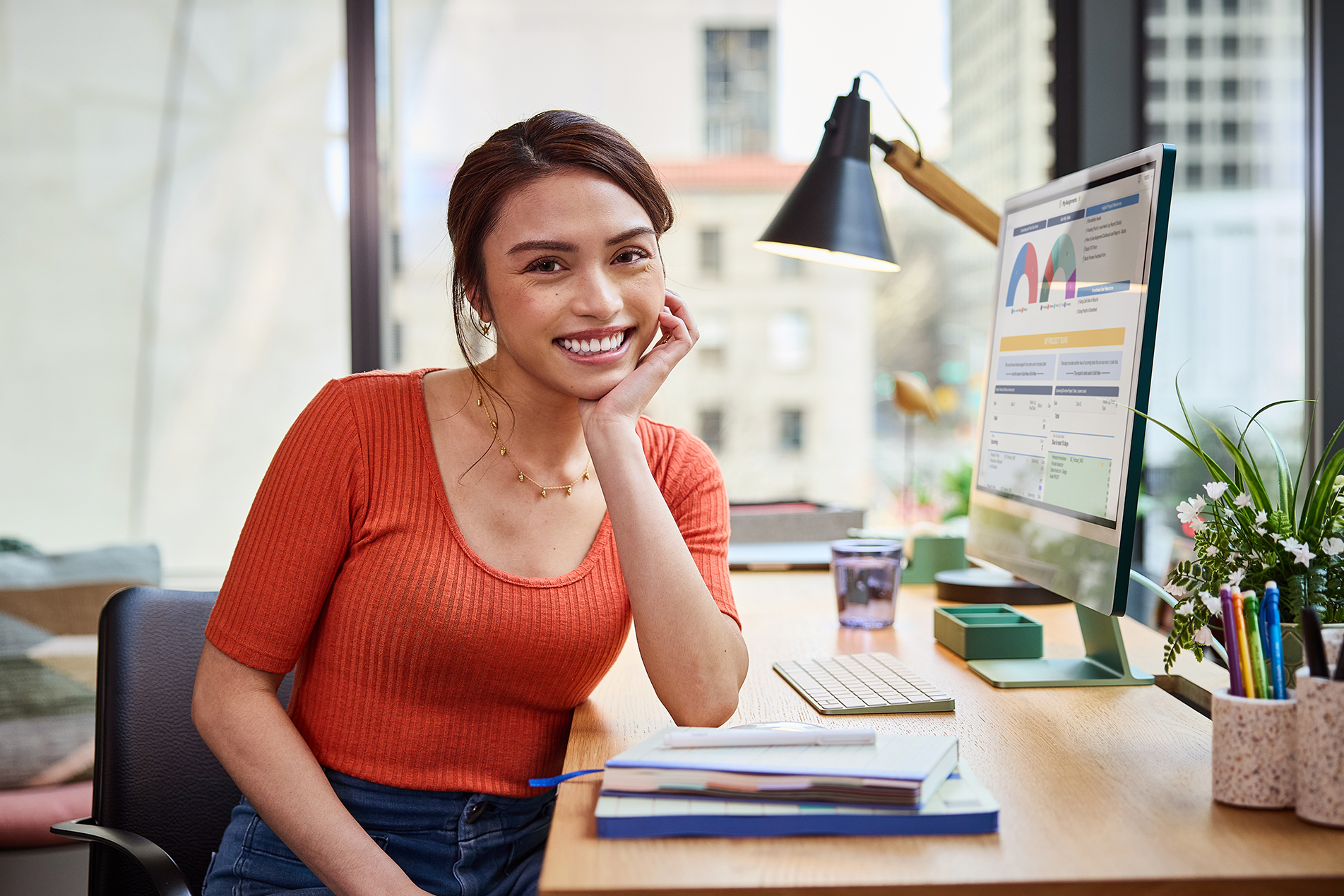 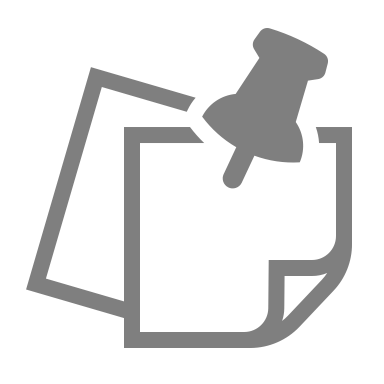 Brian requires efficient scheduling tools.
Sarah needs quick charging options
Hazel seeks accessible urban charging points.
Positive ChargeWe prioritize features that enhance user convenience and operational efficiency. The first release will focus on real-time charging station location services, followed by advanced reservation capabilities.
Story / Task Breakdown
Story / Task Breakdown
“As a commuter, I want to find the nearest charger so I can minimize wait times.”
Task: Using the app to view real-time availability.
Task: Using the app to locate stations.
RELEASE 1 – stations & services
RELEASE 2 – reservation capabilities
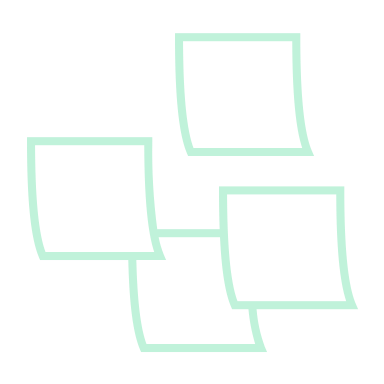 5. Feedback Integration and Conclusion
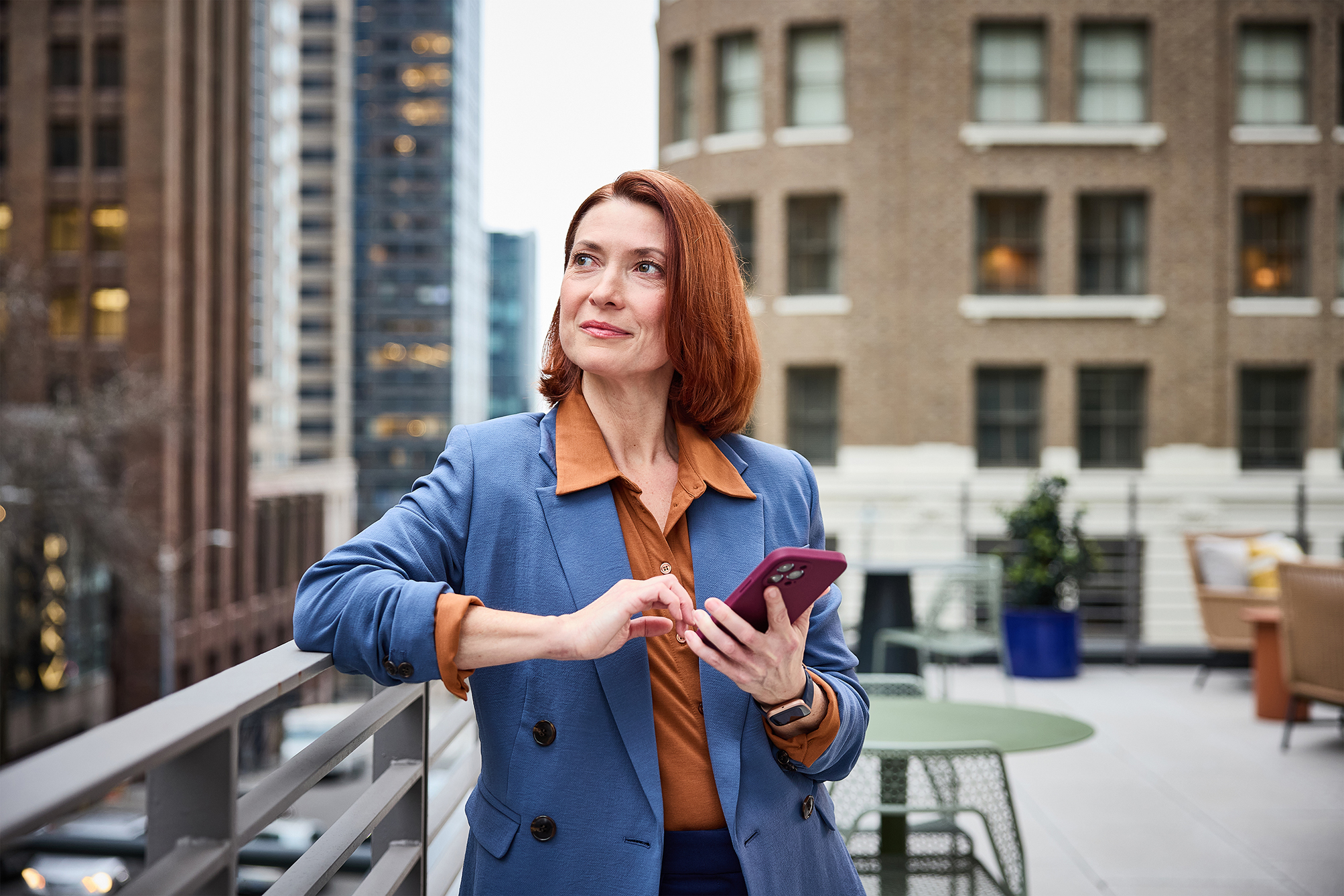 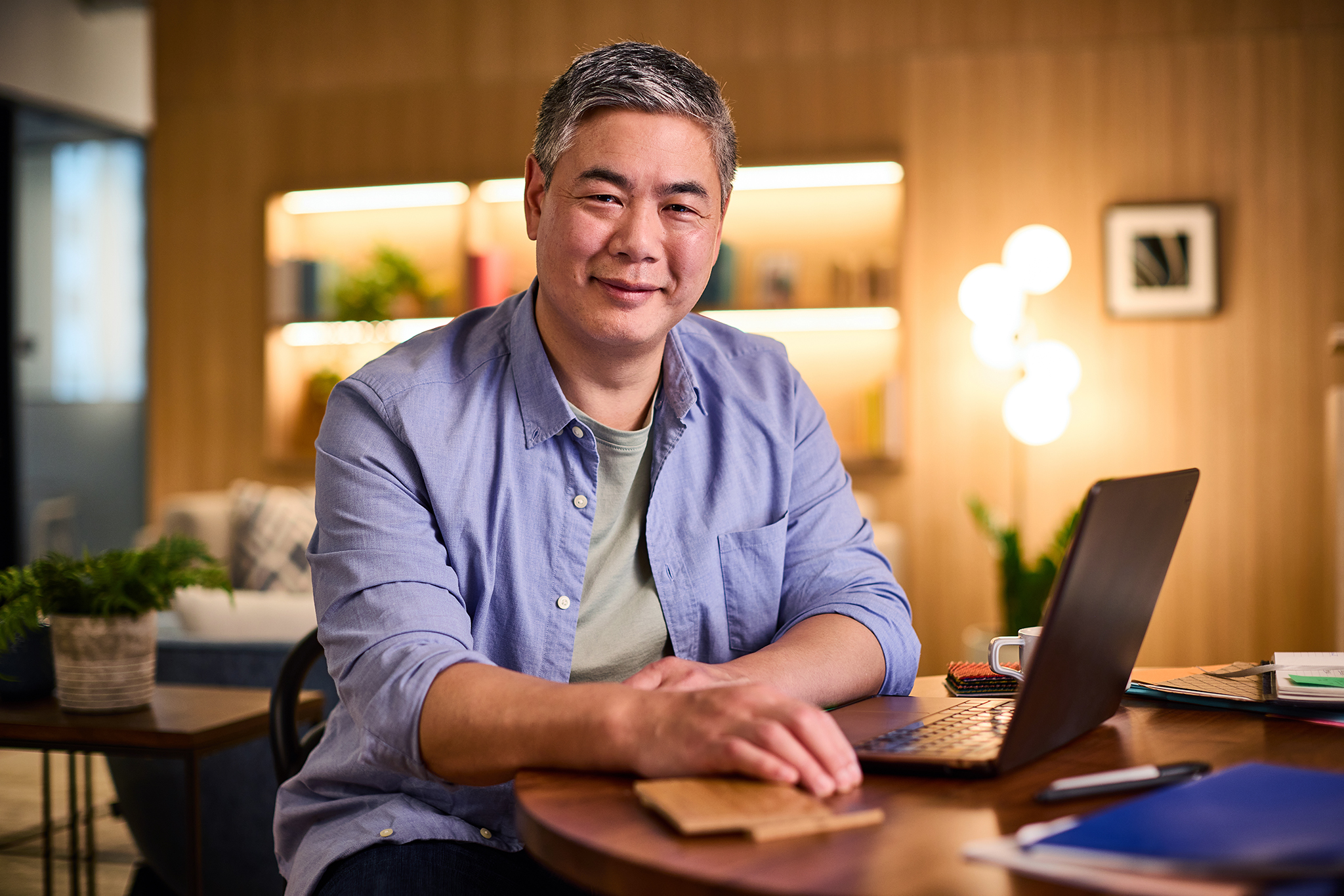 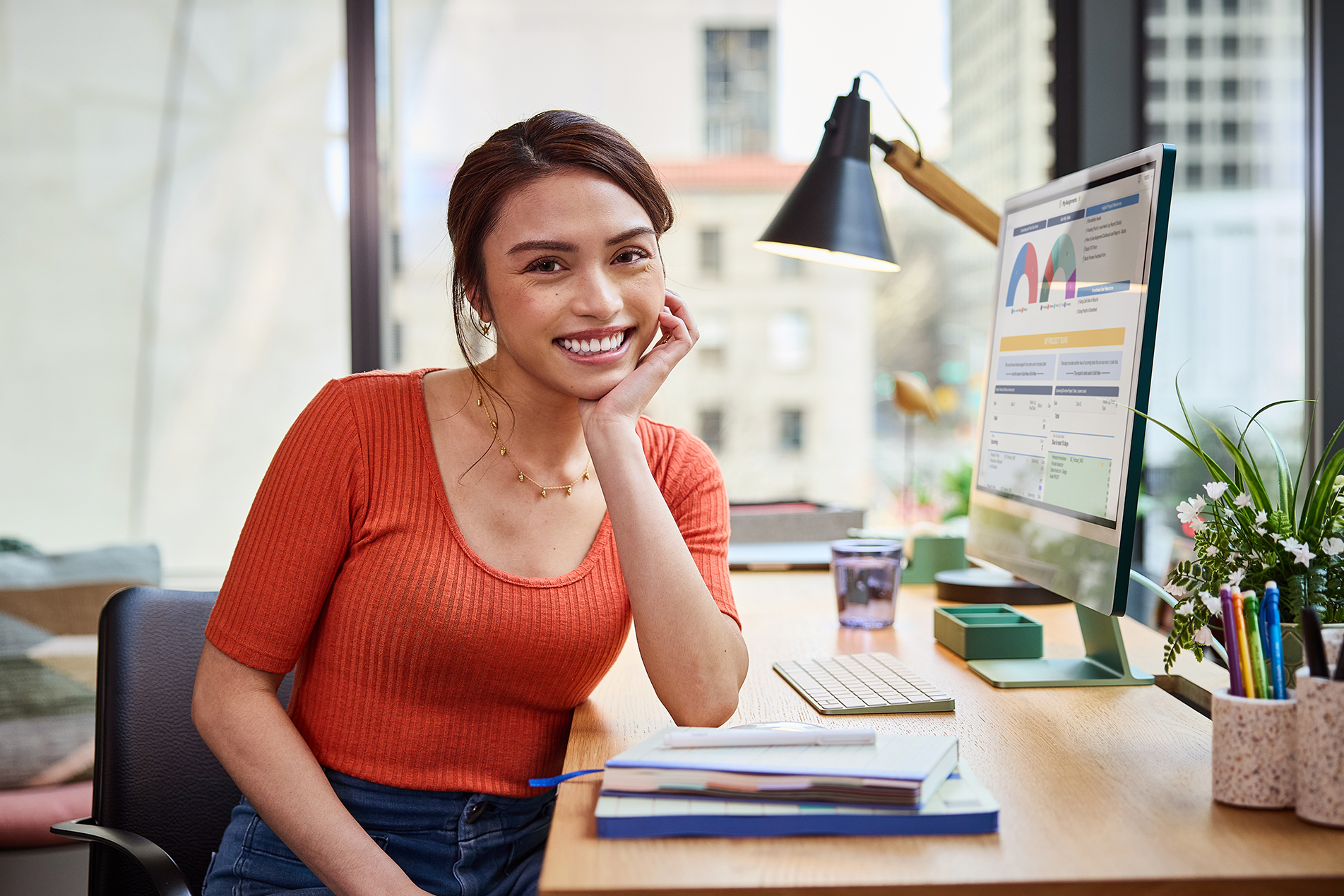 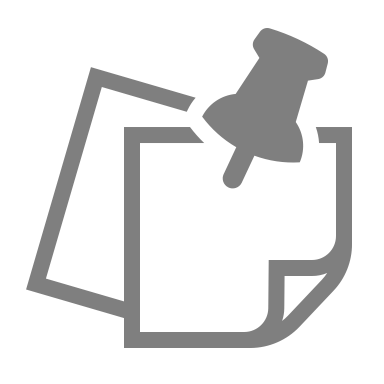 Positive ChargeContinuous user feedback through app analytics and customer surveys will inform iterative development. The upcoming phases will incorporate these insights to refine our features and ensure they meet evolving user demands.
Brian requires efficient scheduling tools.
Sarah needs quick charging options
Hazel seeks accessible urban charging points.
Story / Task Breakdown
Story / Task Breakdown
“As a commuter, I want to find the nearest charger so I can minimize wait times.”
Task: Using the app to view real-time availability.
Task: Using the app to locate stations.
RELEASE 1 – stations & services
Surveys
User Feedback
App Analytics
User Feedback
Surveys
App Analytics
RELEASE 2 – reservation capabilities